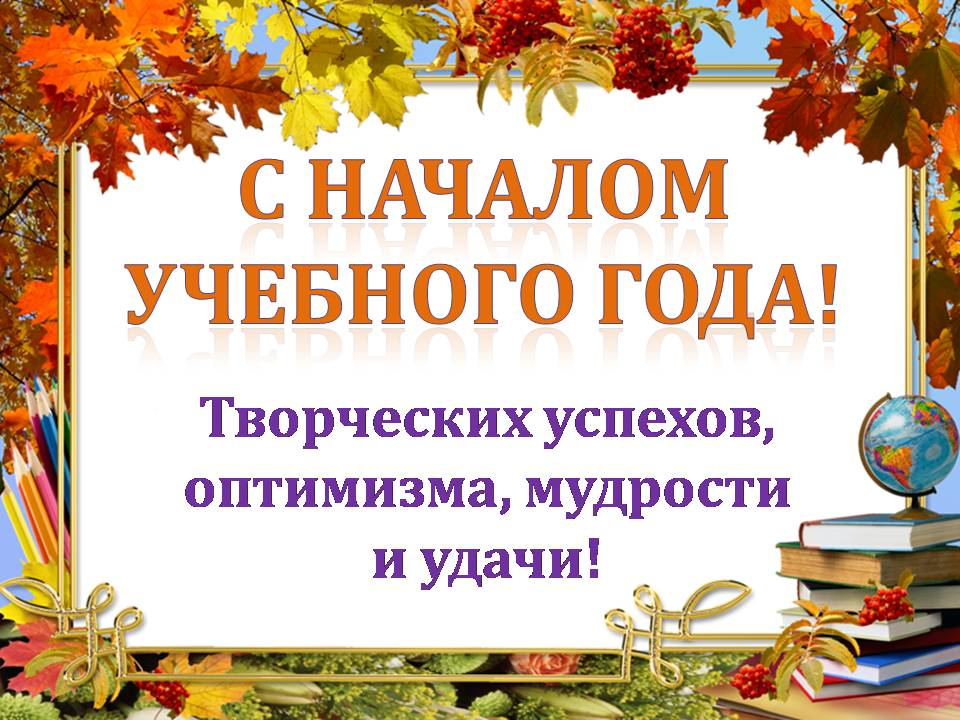 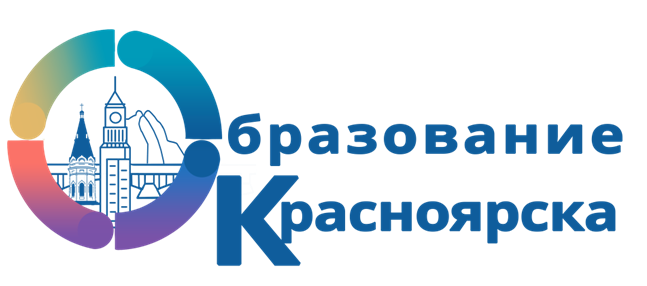 Секция учителей химииРеализация национального проекта «Образование». Формирование естественнонаучной грамотности в режиме удаленного  обучения
г. Красноярск
      24 августа 2020 г.
В основу деятельности ГМО положен Национальный проект «Образование»
А так же направления совершенствования общего образования в Красноярском крае: формирование метапредметных результатов; 
повышение интереса учащихся к изучению естественнонаучных предметов;
повышение эффективности работы с одаренными и успешными обучающимися
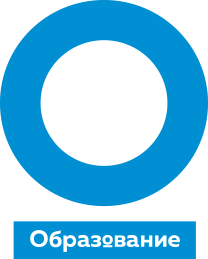 Федеральные проекты, входящие в национальный проект:
СОВРЕМЕННАЯ ШКОЛА;
УСПЕХ КАЖДОГО РЕБЕНКА;
Поддержка семей, имеющих детей;
ЦИФРОВАЯ ОБРАЗОВАТЕЛЬНАЯ СРЕДА;
УЧИТЕЛЬ БУДУЩЕГО;
Молодые профессионалы;
Социальные лифты для каждого;
Экспорт образования;
Новые возможности для каждого;
Социальная активность.
Что такое Нацпроект?
инициатива, направленная на достижение двух ключевых задач:
  обеспечение глобальной  конкурентоспособности российского образования и вхождение РФ в число 10 ведущих стран мира по качеству общего образования
воспитание гармонично развитой и социально ответственной личности
«СОВРЕМЕННАЯ ШКОЛА»
Задача проекта:
внедрять новые методы обучения и воспитания, современные образовательные технологии
«УСПЕХ КАЖДОГО РЕБЕНКА »
Задача проекта:
формировать эффективную систему выявления, поддержки и развития способностей и талантов у детей и молодежи, направленной на самоопределение и профессиональную ориентацию всех обучающихся
«ЦИФРОВАЯ ОБРАЗОВАТЕЛЬНАЯ СРЕДА»
Задача проекта:
создать современную и безопасную цифровую образовательную среду, обеспечивающую высокое качество и доступность образования всех видов и уровней
Направления совершенствования общего образования в Красноярском крае
Усиление внимания к формированию функциональной грамотности, естественнонаучной грамотности, математической грамотности.
Повышение уровня познавательной самостоятельности учащихся.
3. Формирование метапредметных результатов.
4. Повышение интереса учащихся к изучению математики и естественнонаучных предметов.
5. Повышение эффективности работы с одаренными и успешными учащимися.
6. Повышение эффективности инвестиций в образование.
7. Улучшение образовательной среды в школе.
8. Обеспечение преемственности начального и основного общего образования.